Chapter 1:  Amazing world records!
Our wonderful world
new words
incredible
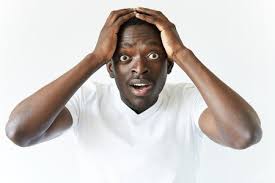 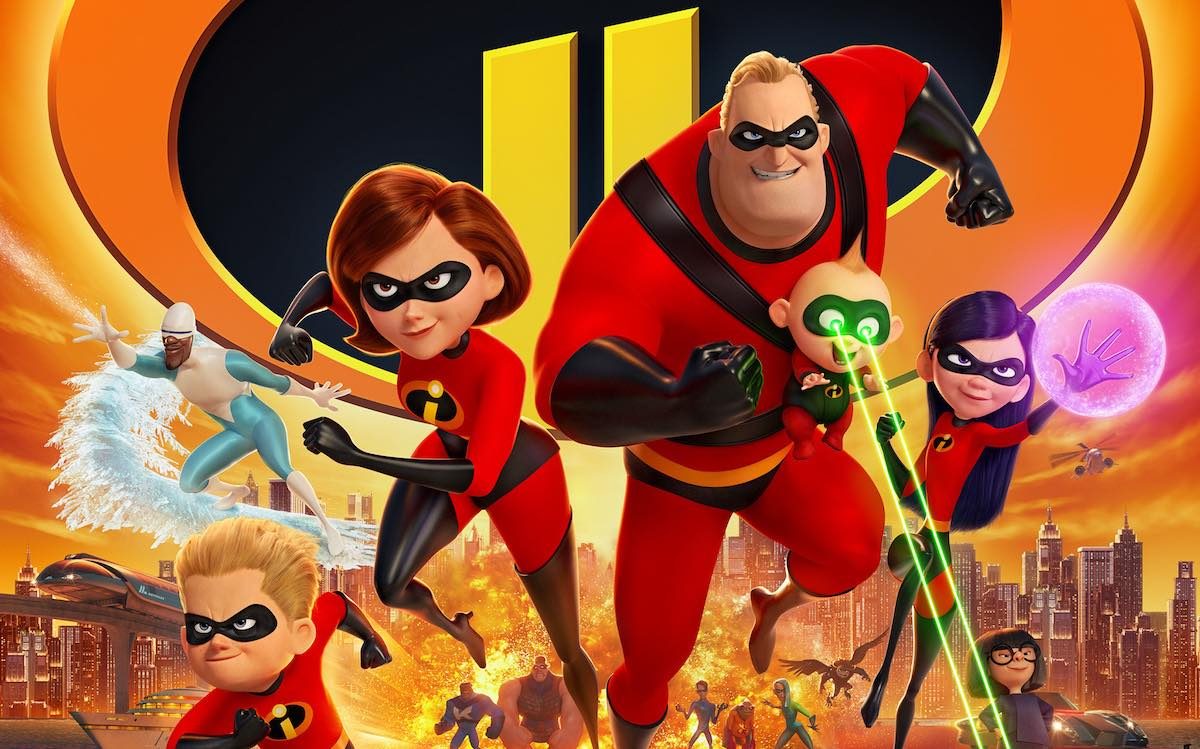 rainforest
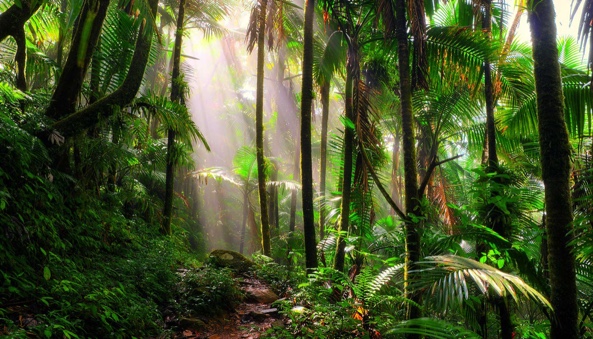 Southeast Asia
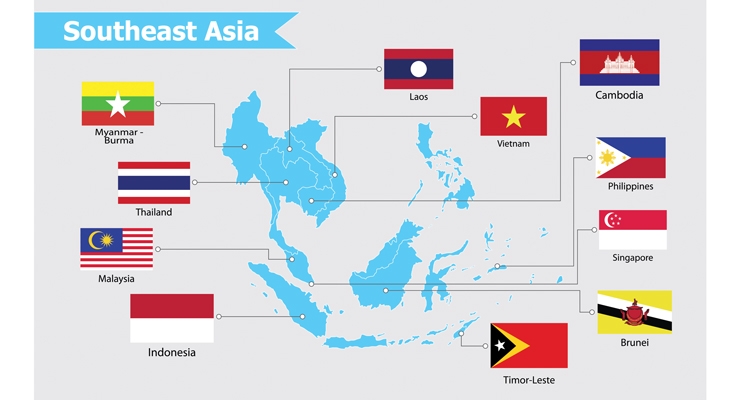 smelly (smelliest)
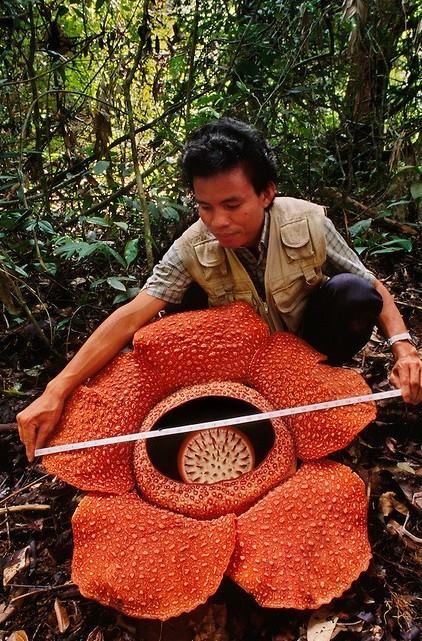 rafflesia

1 metre in diameter
terrible smell
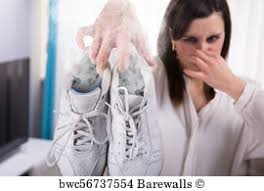 attract flies
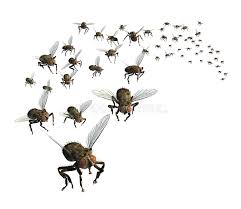 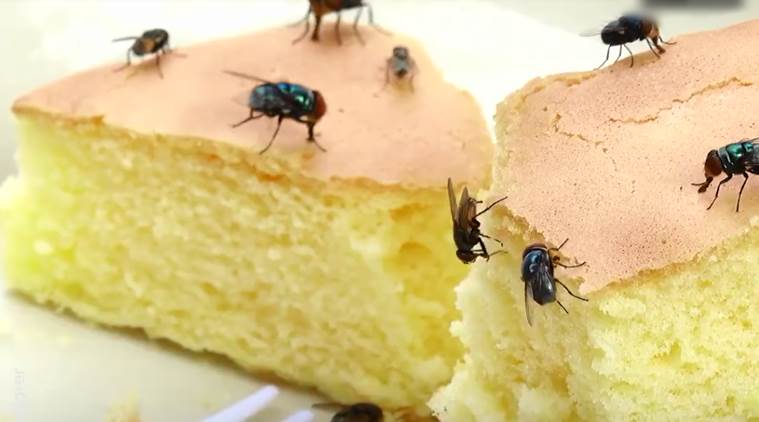 pollen
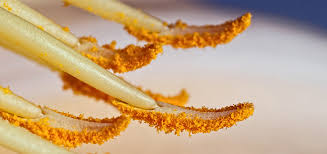 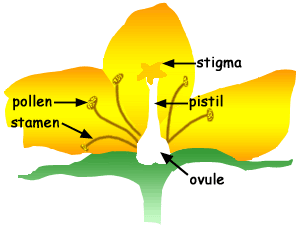 spread pollen
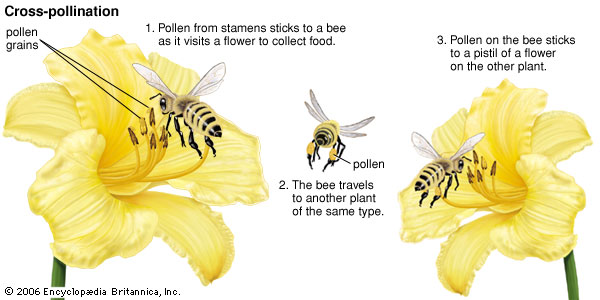 insects
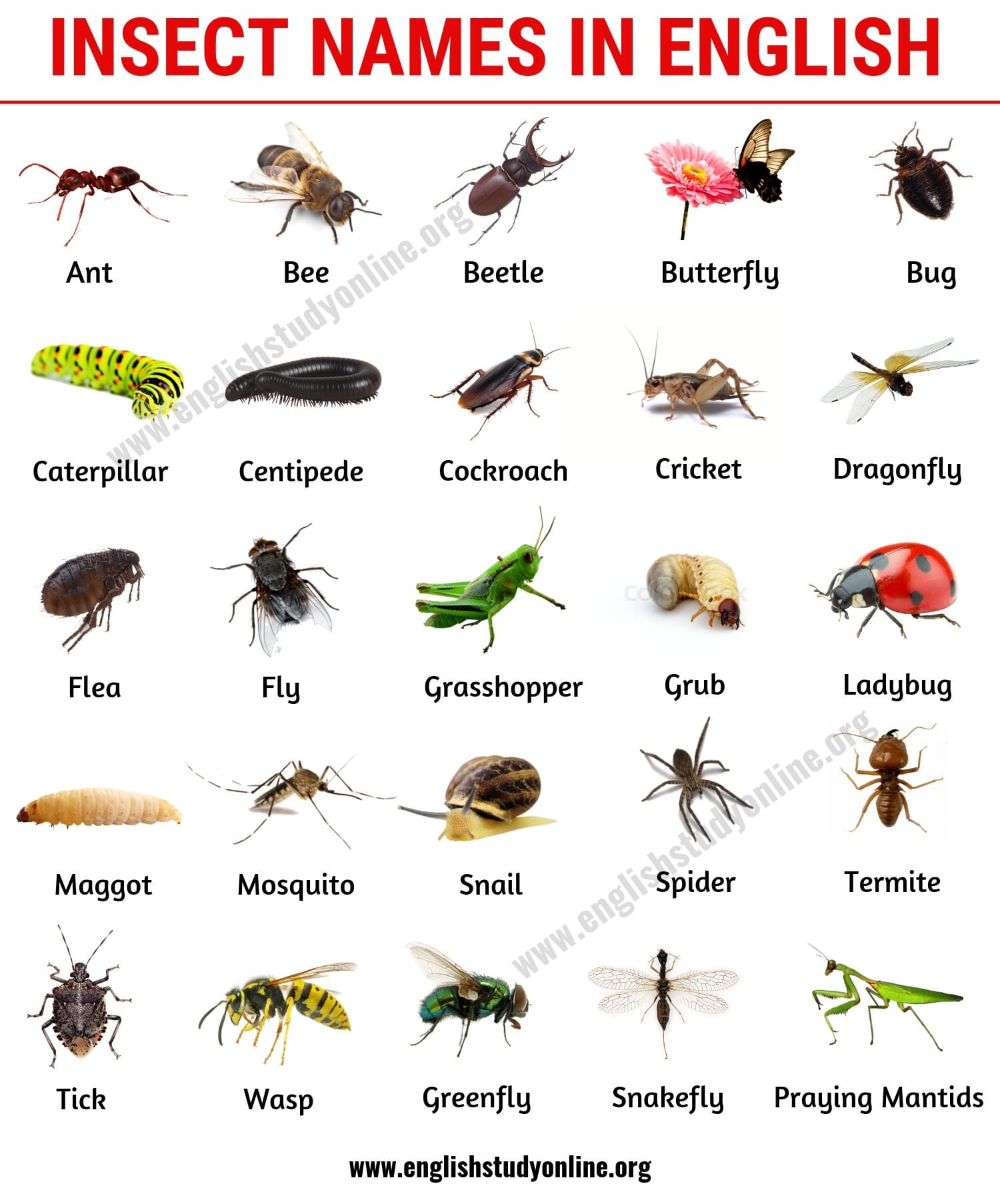 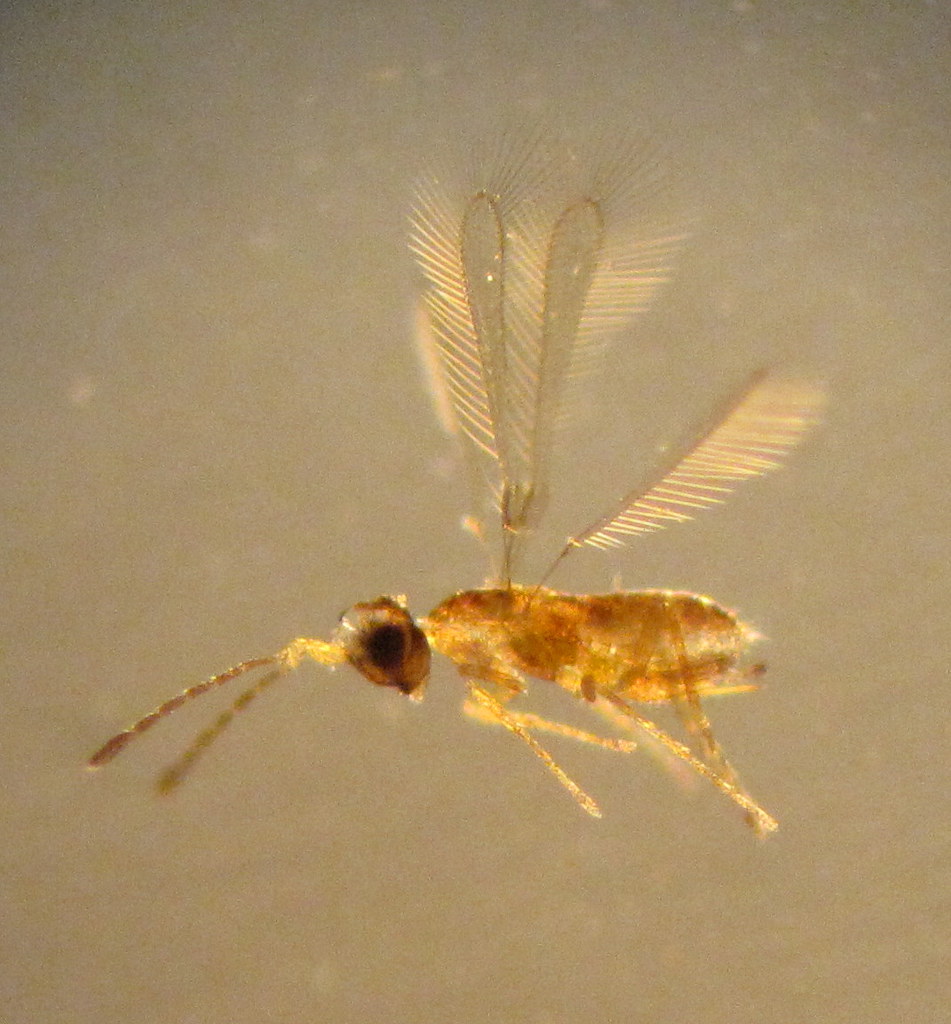 fairyflies
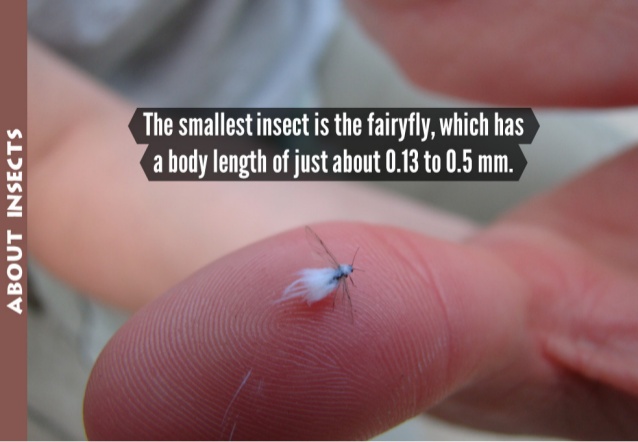 Mount Everest
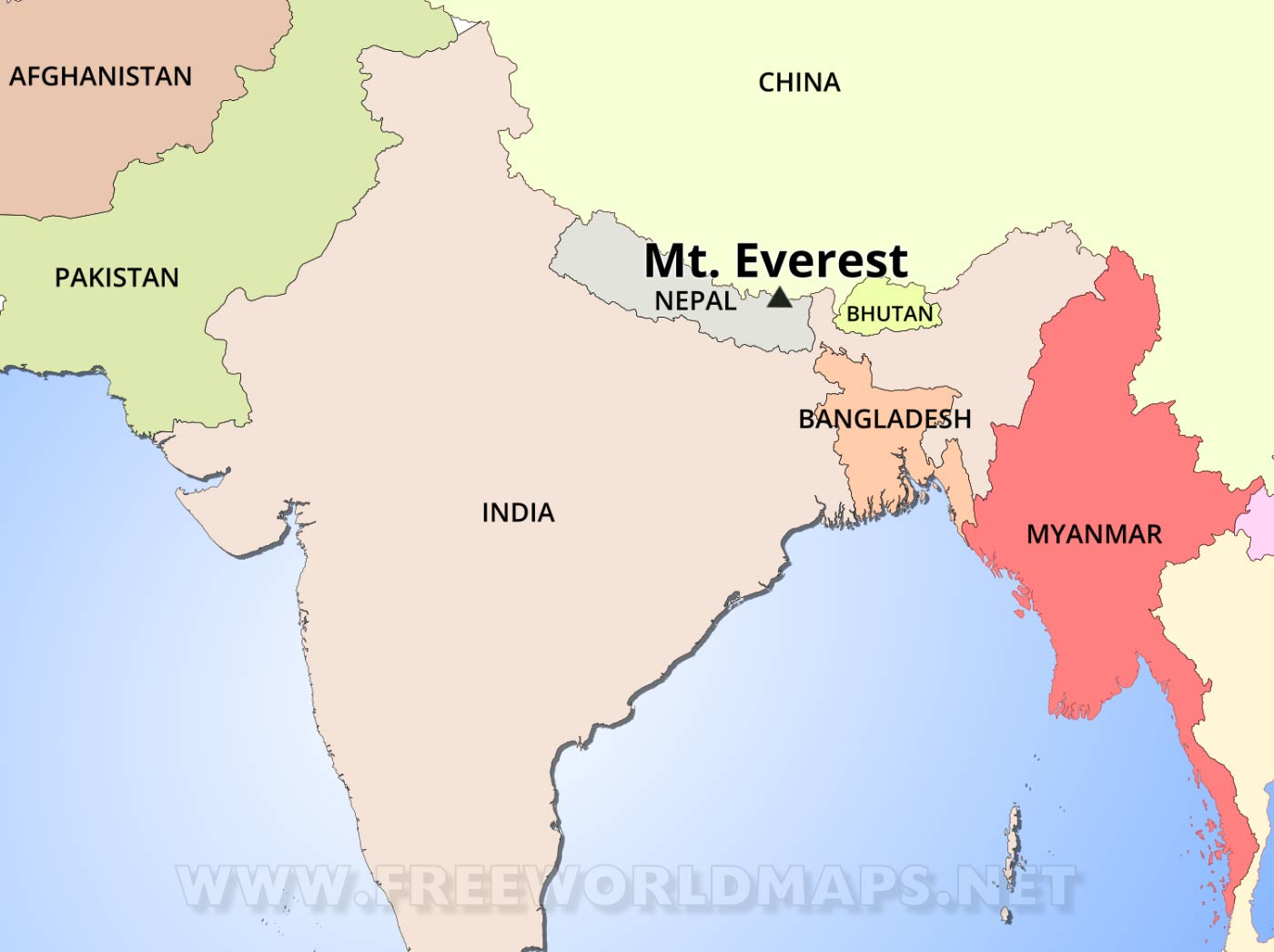 sink
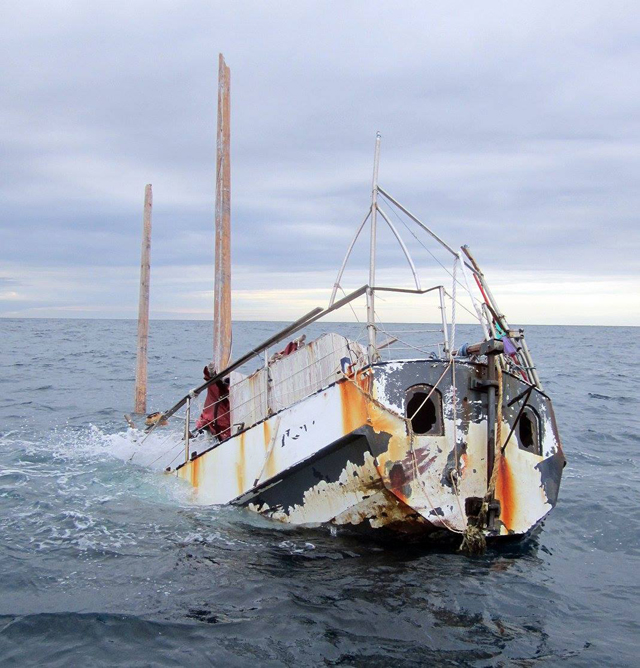 a standard swimming pool
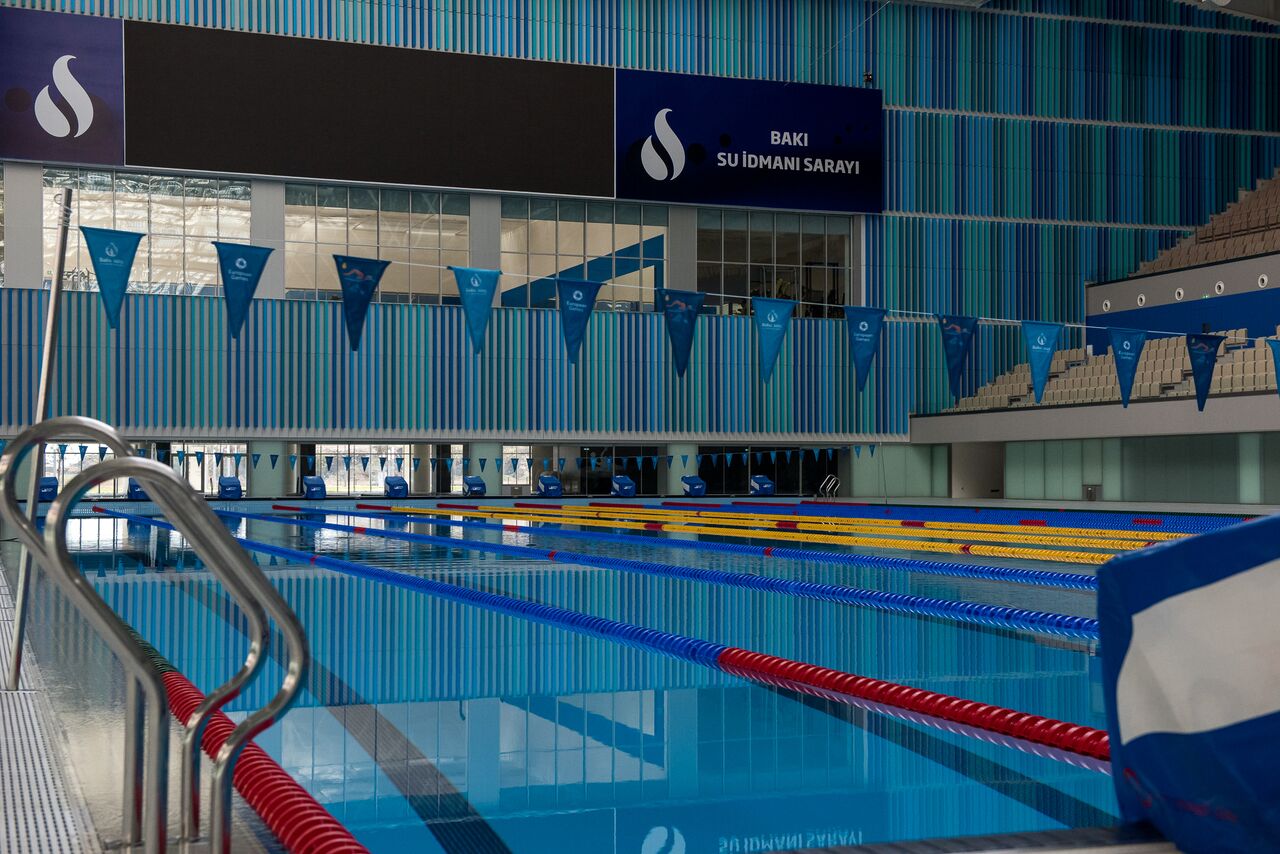 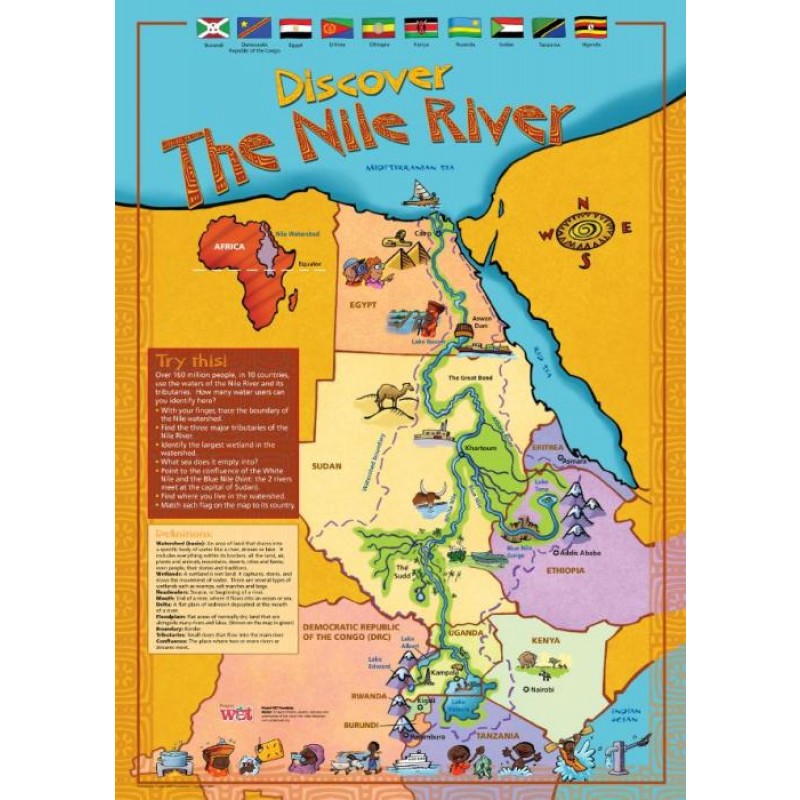 the Nilethe River Nilethe Nile River
skyscrapers
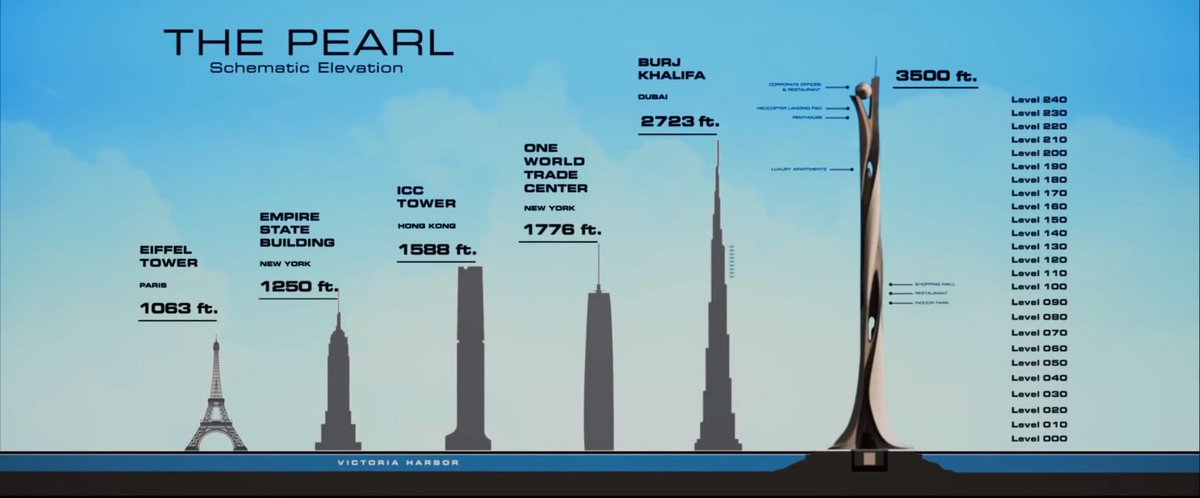 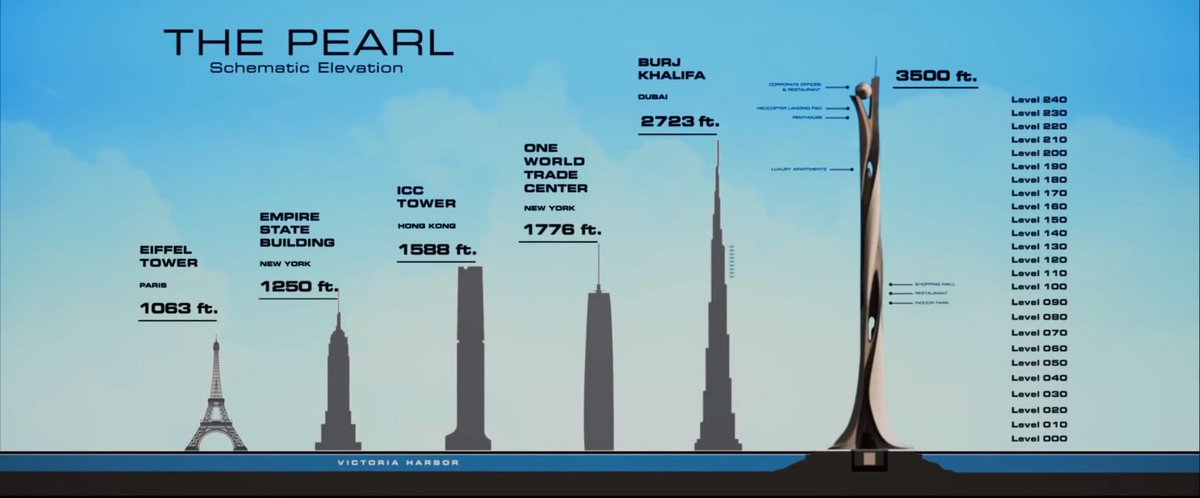 the Great Pyramid
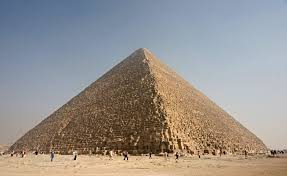 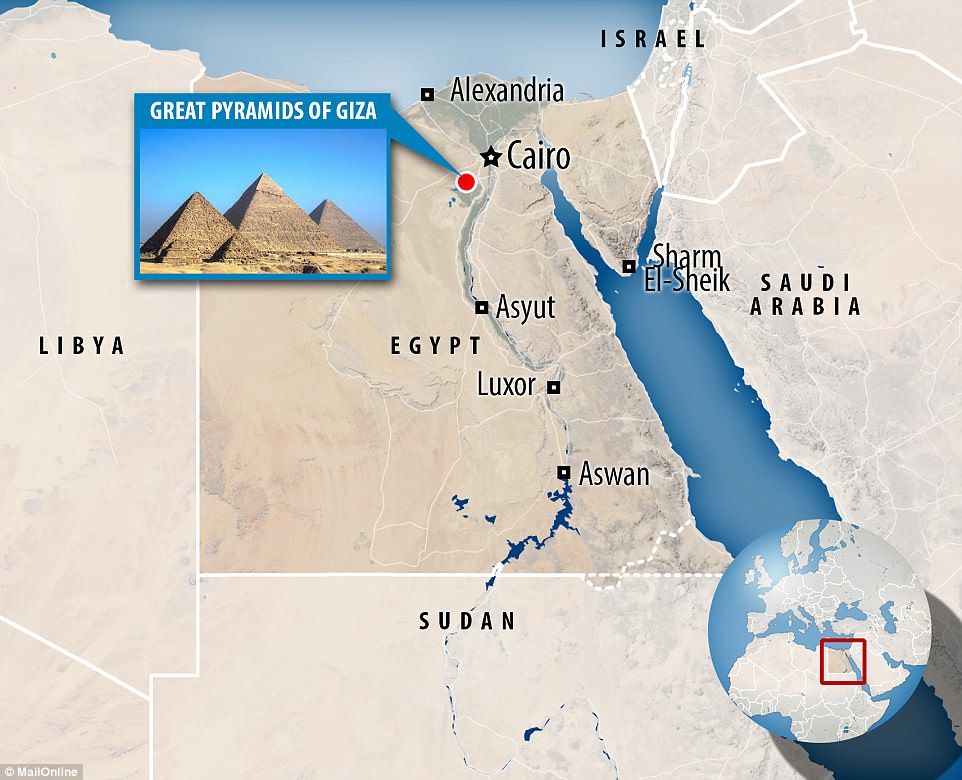 Egypt
the Big Buddha
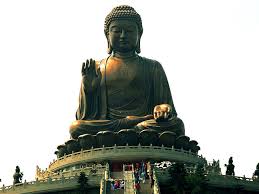